Collective identity (Shils)
EU – union of nation states, and European citizens (two sources of legitimacy)
What is NATION/VOLK/THE PEOPLE?
Collective (national) X Individual (personal) Identity
Nationalism; National Interests, welfare; National Enemies etc. (?)
Variety of meanings, multicultural competence 
Primordial, Sacred (ethnic/cultural), Civil (political) 
Border Perspective: Im/Permeability
Various Integrational/Absorption Capacity
Case of Immigrants Quota (?)
European identity (DELAnty)
Historical perspective
Europeanness as (Western) Christendom
Constitutive others/outside - role of Islam & Orthodoxy
Significance of Crusades/Crusaders, Constantinople seized (1453)
1492 (New World) – colonization & the end of Reconquista
Double schism (Roman x Orthodoxy; Catholics x Protestants) 
Religious war, Victory of Protestantism 
Peace of Westphalia (1648)
European identity as set of values (cultures)
Christianization waves
Religions in europe
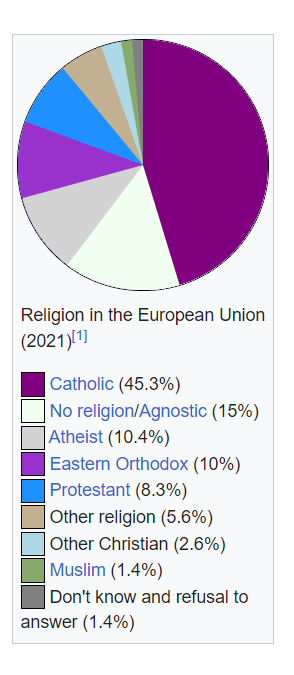 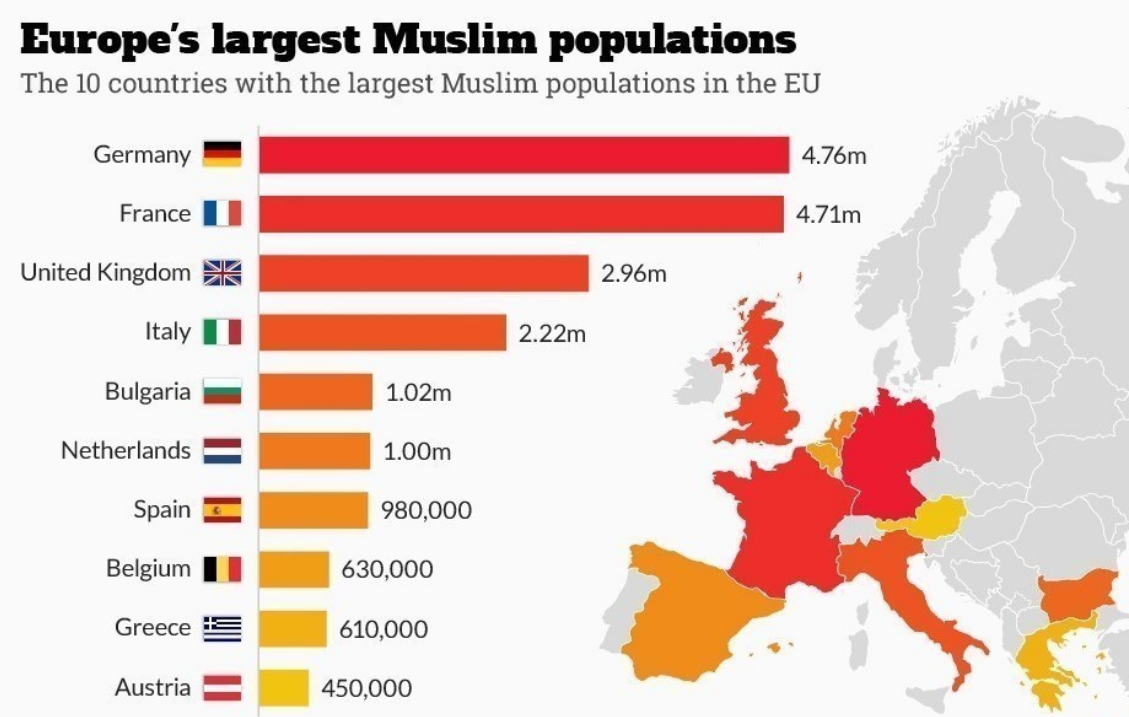 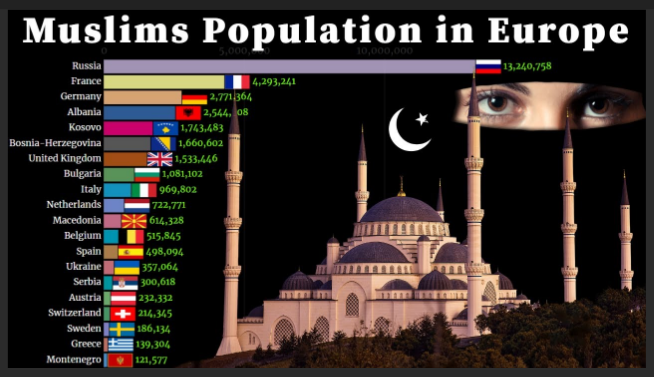 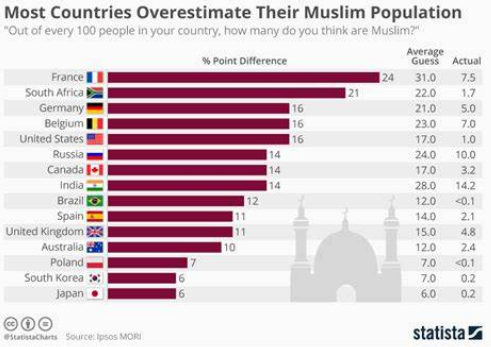 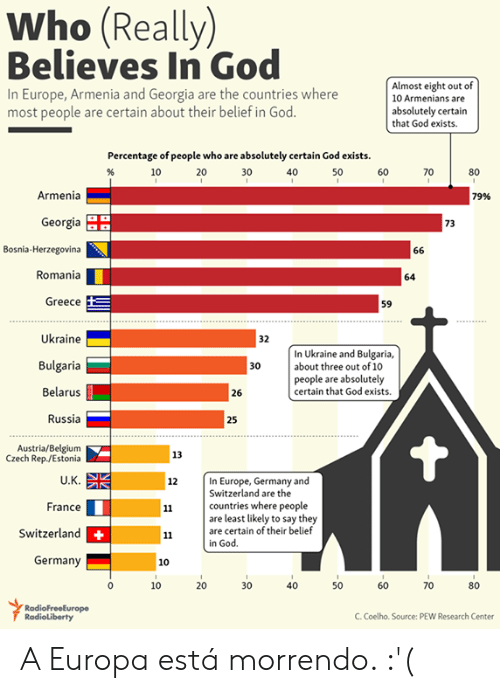 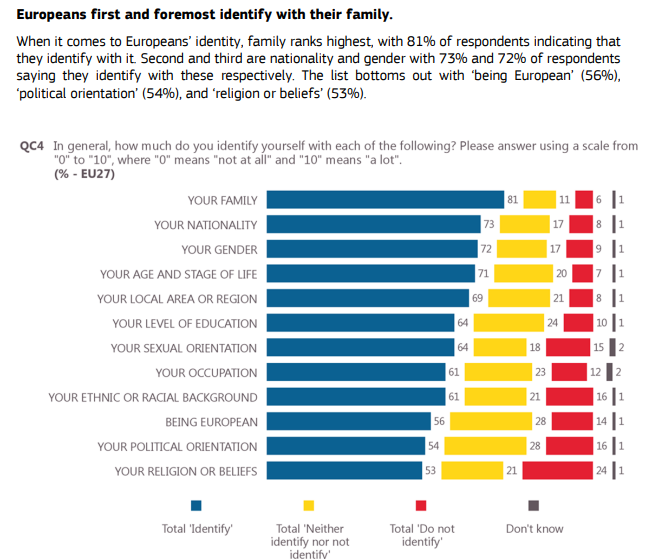 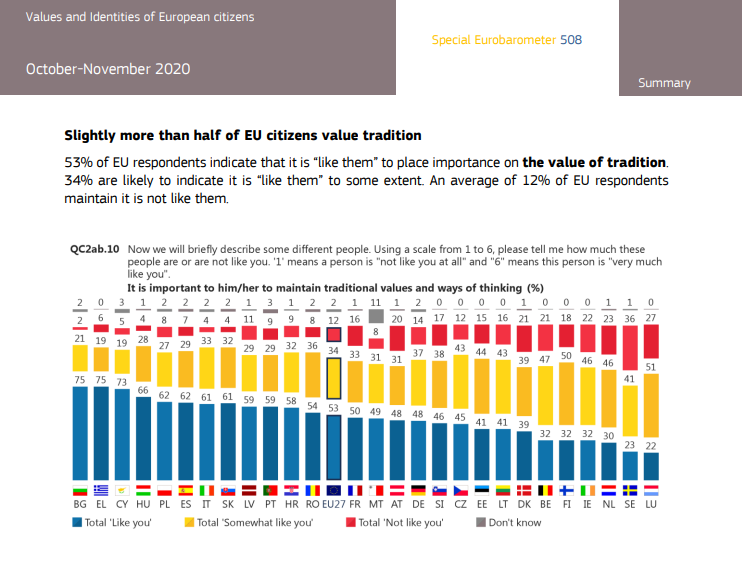 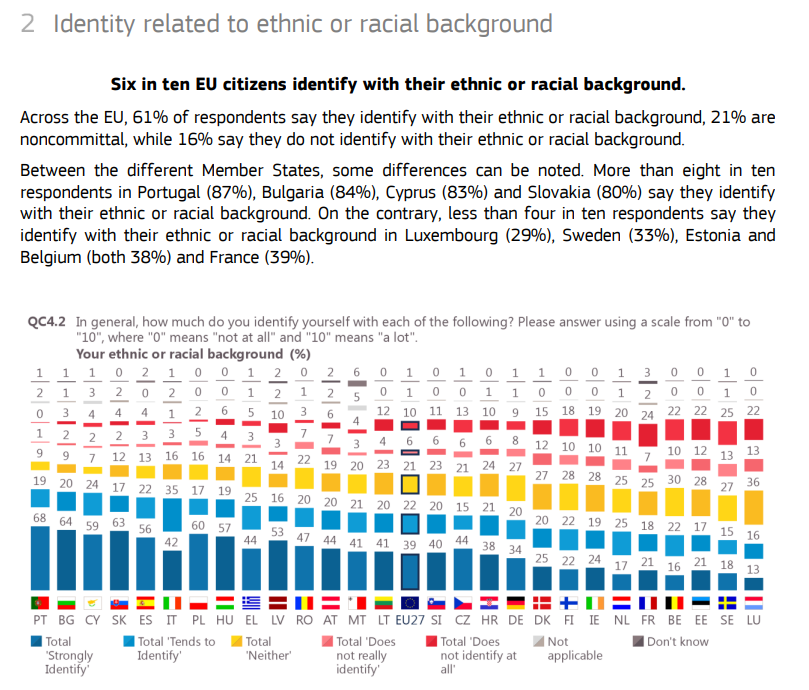 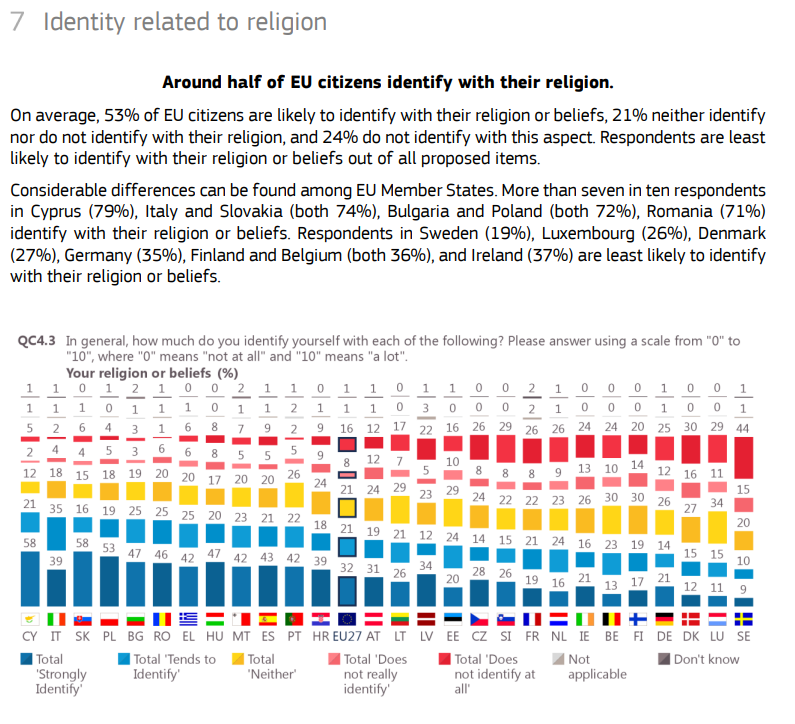 Source: EB, Spring 2019